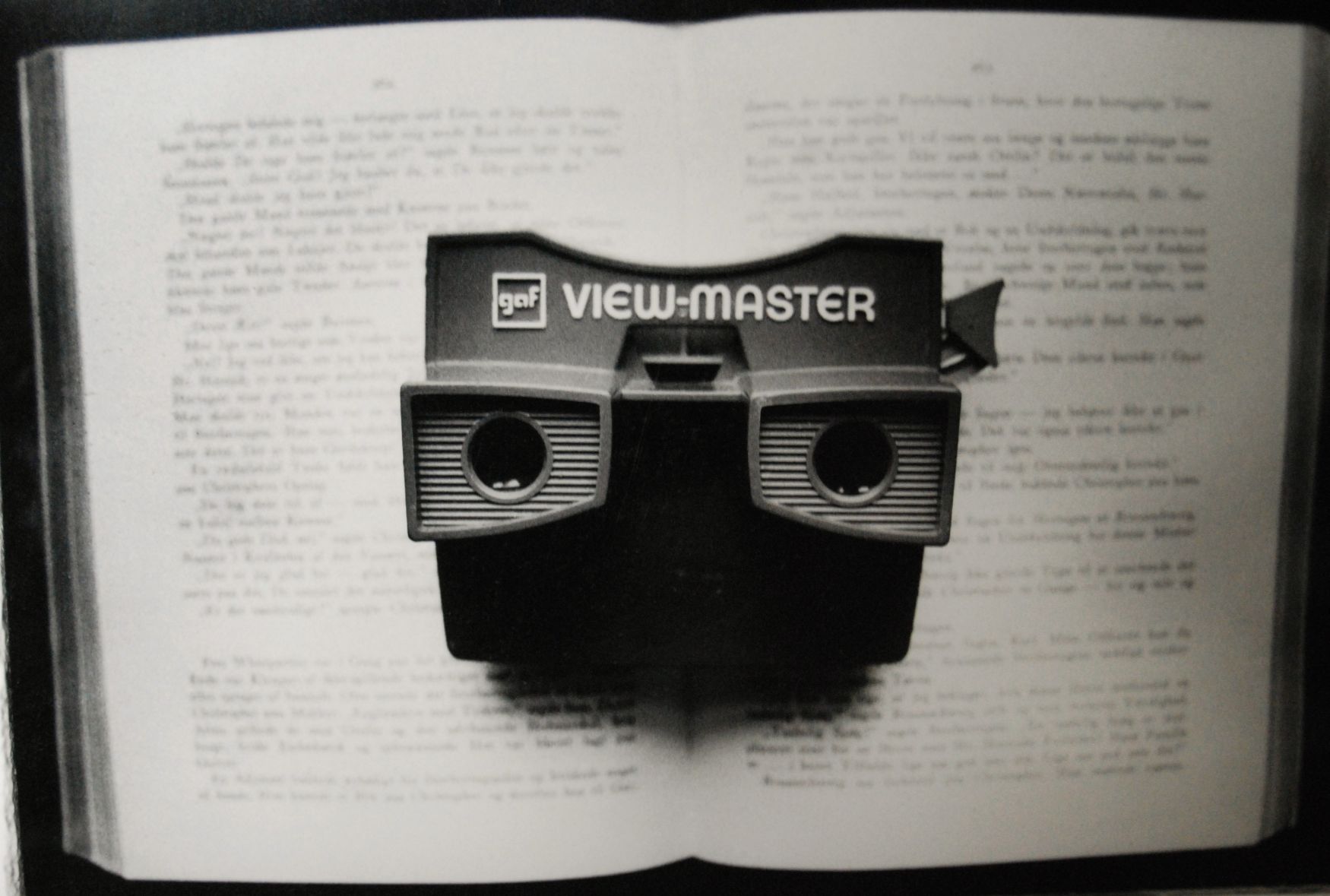 Presented 
By: 

Kristin Bradley
 TA Department of English and Journalism
The Multimodal Essay
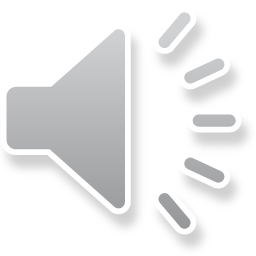 Multimodal Essays
Definition(s):

A single product comprised of two or more media types

A multi component project with each component composed in a different media.

Using multiple modes or forms to deliver or make your point.
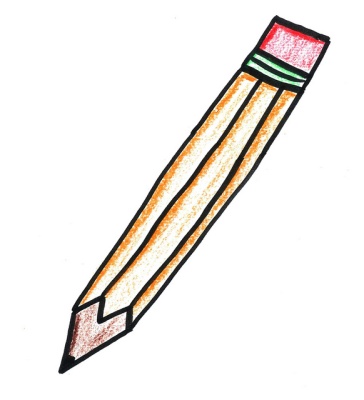 More Multimodal
Multimodal documents can combine text, image, animation, sound, and video. These types of essays vary greatly in form.

For example a multimodal essay could be created in Microsoft Word integrating images, photos, text formatting and graphs or charts.

Or could be created in Power Point and be a series of slides that integrate text, image and animation (like this presentation!)
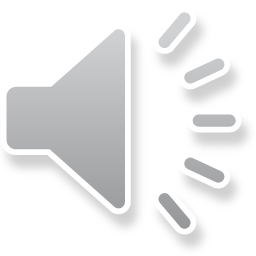 My Application
I based my classroom approach after Karen Moynihan 

I adapted her timeline and project to fit with the WIU English 180 Paper 4 (Problem Essay) and Paper 5 (Researched Argument Essay).

I required my students to do multimodal research AND insert multimodal elements into basic Microsoft Word Documents.
Getting Started with Content
I had the content of Paper 4 be part of the content for Paper 5 so the students could get practice “integrating” content. 

This was done students could see and apply content of papers together and because I was asking them to do outside elements (graph, primary research, design of paper and images) I wanted them to feel comfortable that they had some of the content already done.

This did not mean that they simply had half their paper done and they could just start typing on the end of Paper 4. 

They had to take the problem they discussed and turn it into a well-developed researched argument. This was an important continuation of practice with ORGANIZATION.
[Speaker Notes: This was done students could see and apply content of papers together and because I was asking them to do outside elements (graph, primary research, design of paper and images) I wanted them to feel comfortable that they had some of the content already done.
However, this did not mean that they simply had half their paper done and they could just start typing on the end of Paper 4.]
Multimodal Vehicle: Media
I chose to use Microsoft Word as the vehicle of the multimodal elements for a couple reasons: 

1. Semester time constraints. Adapting the time line from Moynihan’s approach into one that would fit my classroom was a challenge. I left out some of the aspects Moynihan incorporated in her classroom approach.

2. Familiarity. Most students were already familiar with the program.

In the future I hope to move to other media types such as Power Point, Slide Share and Web Pages.
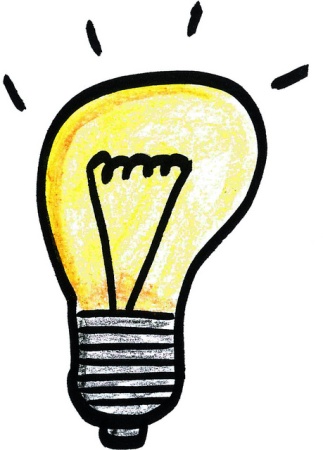 Multimodal Research
Students were required to do both secondary and primary research.

Primary Research: Conducting Interviews

Secondary Research: Included Scholarly Journal Articles, Book/print sources and Web sources

I required my students to physically bring their book source to class so I could approve them.
Conducting Interviews
I gave the students a lesson on interviews/etiquette.

I provided interview tips in handouts and gave class time to brainstorming questions and approaches.

My students had to formulate and turn in typed documents with potential interview questions and they also had to type transcripts of their interviews for me to read before they incorporated the information into
    their final paper.

They were free to interview via face-to-face, phone,
 e-mail or social media like Facebook and Twitter.
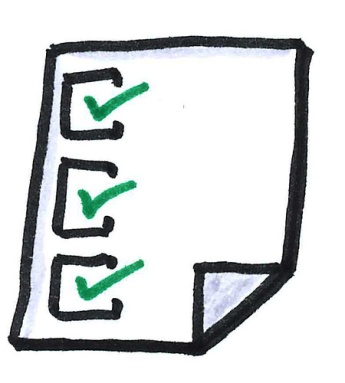 Images, Design, Graph/Chart
My students were required to insert at least 2 images into their document and connect the images to the appeals ethos, pathos and logos. 

Students provided a label/caption underneath each image providing a correct citation (Image Copyright) AND label which argument appeal (ethos, pathos, logos) their image(s) supported. 

Include Design (headings, fonts, color, layout) in their paper. I showed them some examples in class.

They also inserted a graph/chart that depicted found data on their topic. They had to create this themselves they could not copy one that was already made.
Checklist for Multimodal Essays
Rewards of Teaching MultiModal Approach
Students rise to the challenges.

Personally rewarding (Graphs/Data/Interviews) Pleasure of creativity: It feels good to be creative! (Design of documents)

Engages students even further with sources, research process and writing process they are having to spend more time figuring out how to include, make and analyzing and evaluating IF the elements are supporting their argument/text.
 
Helps students view writing as a “deeper” process that involves multiple elements text and image.
Multimodal Composition Challenges
We [instructors] become “learners” in areas when we are accustomed to being “experts”

Incorporate multimodal elements into classroom (scaffolding prior knowledge and experience) while trying to learn the technology and visual literacy side (how the visual layout of a page can promote/support meaning).

Time Lines/Due dates and keeping students on track. They have a lot to remember!
More Challenges
Challenge to pair “old” new media (basic Microsoft Word paper) with “new” new media  (image, audio, video) but I have found that this integration is the best way to introduce the students to this type of composition. 

It can be exploratory and open ended….at times I have felt ‘unsure” and “uneasy” that students were understanding and headed in the right direction. But  despite that, I have learned to be more “open” and have been so encouraged to see the process unfold.
More Challenges
Grading! Some might say they could not grade this type of essay since they are not “experts” on visual layout or technology….so I say then don’t “grade” them. At least not in the traditional sense of the term grading. Present clear expectations to your students perhaps in the form of a rubric or assignment grading criteria and stick to those established criteria when grading. 

 I also suggest grading on the aspects that you KNOW and are comfortable in grading. So grade the multimodal elements not on how well they are visually designed  (unless you are comfortable and familiar with this type of evaluation) but rather  ask do they fulfill their function? Do they SUPPORT the text? This is a typical question asked of source material and one my students have more easily understood.
Examples/Resources
http://sscenglishdept.wikispaces.com/AV+Examples
http://www.capella.edu/interactivemedia/onlinewritingcenter/downloads/theWritingProcess.pdf (page 24)
http://writinginweb20.wetpaint.com/page/Integrating+Visuals+with+Text
http://owl.english.purdue.edu/owl/resource/691/01/
http://eng102branscomb.wikispaces.com/Multimodal+Essay
http://twp.duke.edu/uploads/assets/Using%20Visual%20Rhetoric%20in%20Academic%20Writing.pdf
http://wiz.cath.vt.edu/tw/TechnicalWriting/docdesign/visuals.htm
Examples/Resources
1. From the Purdue Owl: Visual Rhetoric Slide Presentation http://owl.english.purdue.edu/owl/resource/729/01/ 

2.From Oklahoma State University Writing Center: Effectively Incorporating Visuals into Your Documents: Purdue OWL
Syllabus Time Line Example
Syllabus Time Line Example
Syllabus Time Line Example
Syllabus Time Line Example
The End
I hope this presentation was informative and helps give you some ideas to incorporate into your classrooms in the future.

Thank you for attending this workshop!
Image Credits
“Open Book Series: View Finder” by Kristin Bradley

“Bleistift” by Oliver Tacke CC BY 2.0
https://www.flickr.com/photos/otacke/10034140595/in/set-72157636077428096/ 
Pencil.jpeg
 
“Gluehbirne by Oliver Tacke CC BY 2.0
https://www.flickr.com/photos/otacke/10034100664/in/set-72157636077428096/ 
Lightbulb.jpeg
 
“Checklist” by Oliver Tacke CC BY 2.0
https://www.flickr.com/photos/otacke/12221292503 
Checklist.jpeg
 
“Feedback checklist” by AJ Cann CC BY-SA 2.0
https://www.flickr.com/photos/ajc1/9568156463 
Feedback.jpeg
 
“orange checkmark” by Wonderlane CC BY 2.0
https://www.flickr.com/photos/wonderlane/5203714378 
Checkmark.jpeg